go spelunk yourself
or how to achieve your hopes & dreams …
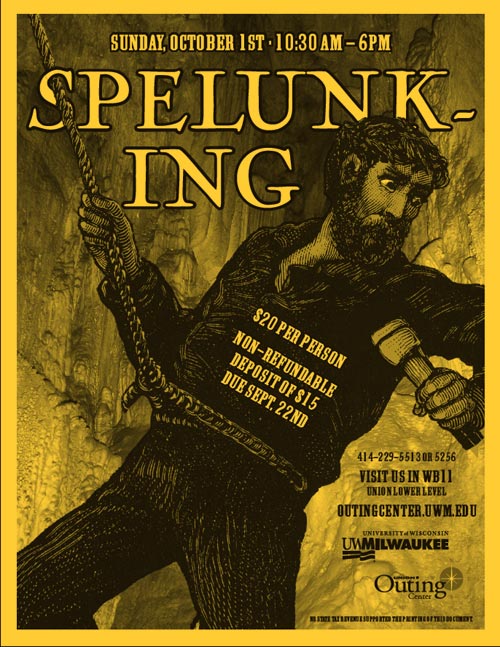 what does spelunking actually mean?
The real me?
not so much this
but more this
Maria is a scaredy cat – scared of left turns, epic vulnerability and speaking in front of you.  She does it anyway, as kind of a sick and twisted form of exercise, because she believes the active and iterative breakthrough of fear makes people irrevocably attractive and makes moments celebrations.
My real bio
So let’s dig in.
This is my mom & dad (kind of).
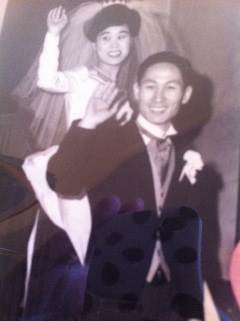 I am the product of a caregiver & an entrepreneur.
I went to catholic grade school & peed my pants.
I like some form of structure in my days.
A teacher believed in me.
[Speaker Notes: Key club
Terry jozwik 
Nurturing a love of service
Believing in me and my leadership – that was my first presidency. 
Service then became a theme of my life – in college in the Madison aids support network, after college with horizons for youth, today in my career and in my work.]
Doing service didn’t really feel like work.
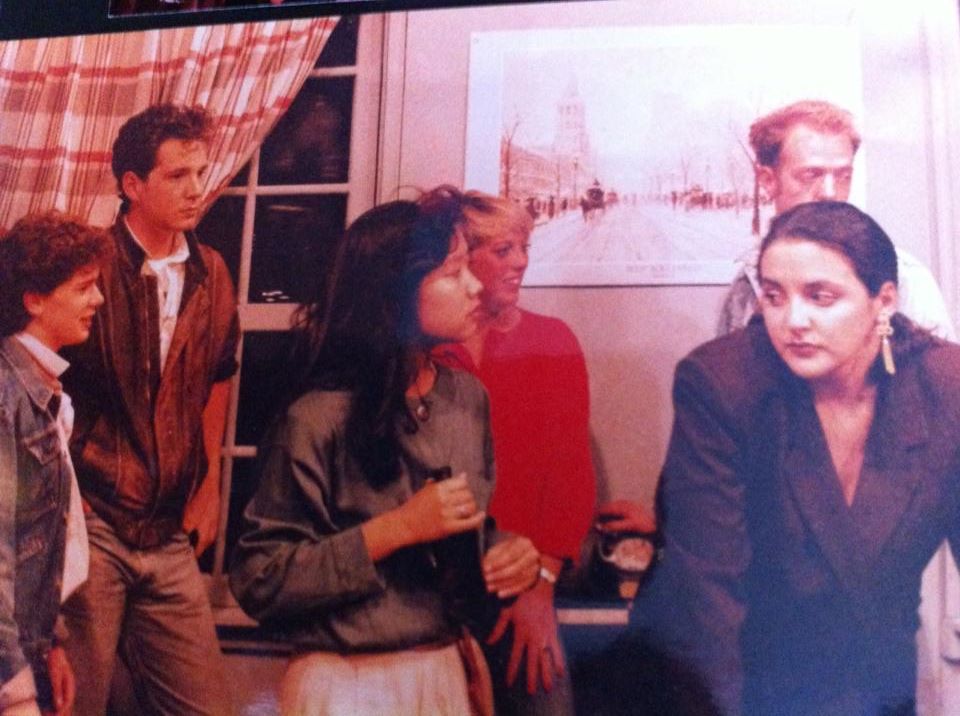 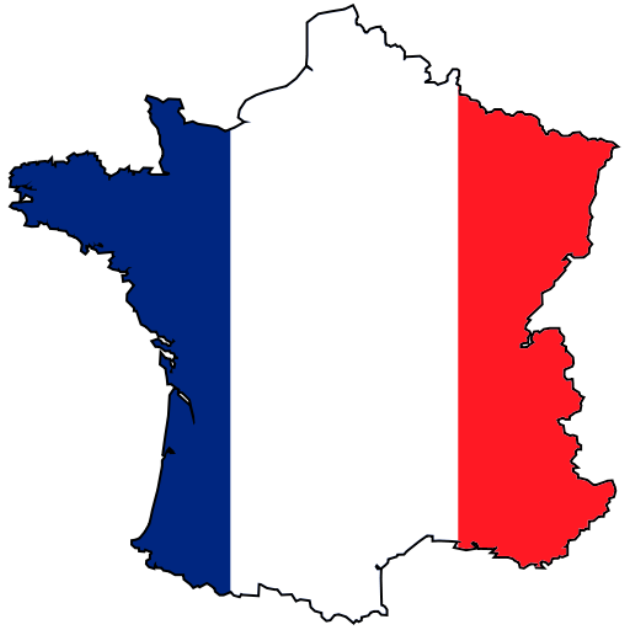 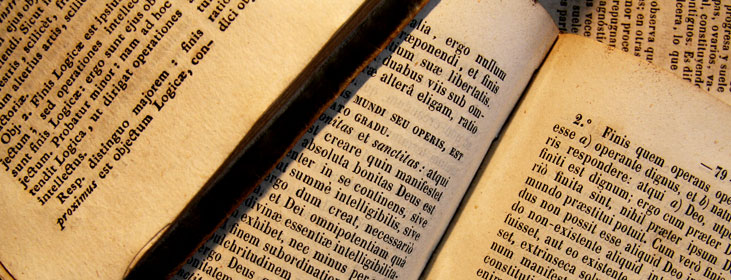 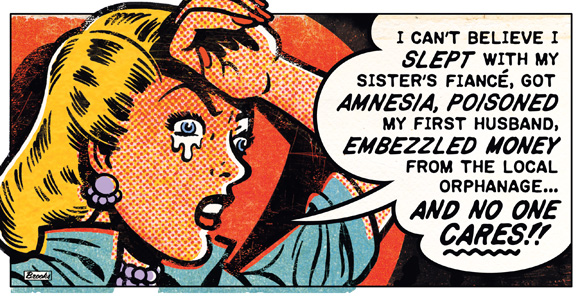 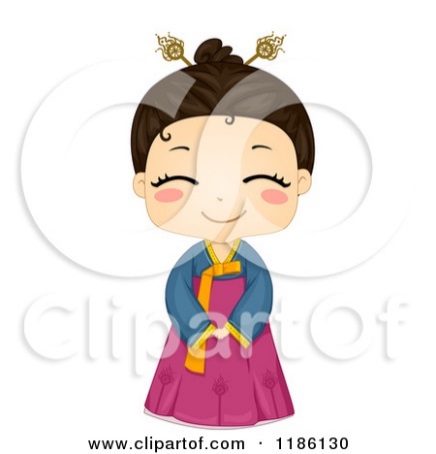 I kept trying things on.
I kept trying things on.
[Speaker Notes: Comparative literature
French
Soap opera
Even Korean name]
And life picked a path for me.
[Speaker Notes: Tell them the story of making ends  meet during school and needing to pay for your last year.  
Moving your way up and ultimately running the IT division of a 400M firm without being a technologist by trade]
I had the motts to move from the mailroom to the boardroom.
Now lemme explain the “kind of”.
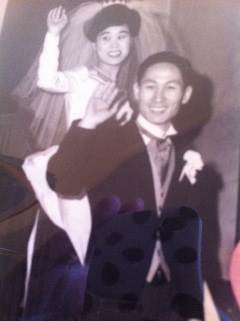 I am in recovery.
9/11 happened & the whole world changed.
[Speaker Notes: For me. 
For our firm. 
Acquisition. 
My vocation/]
It’s never too late to find your vocation.
Check it out.
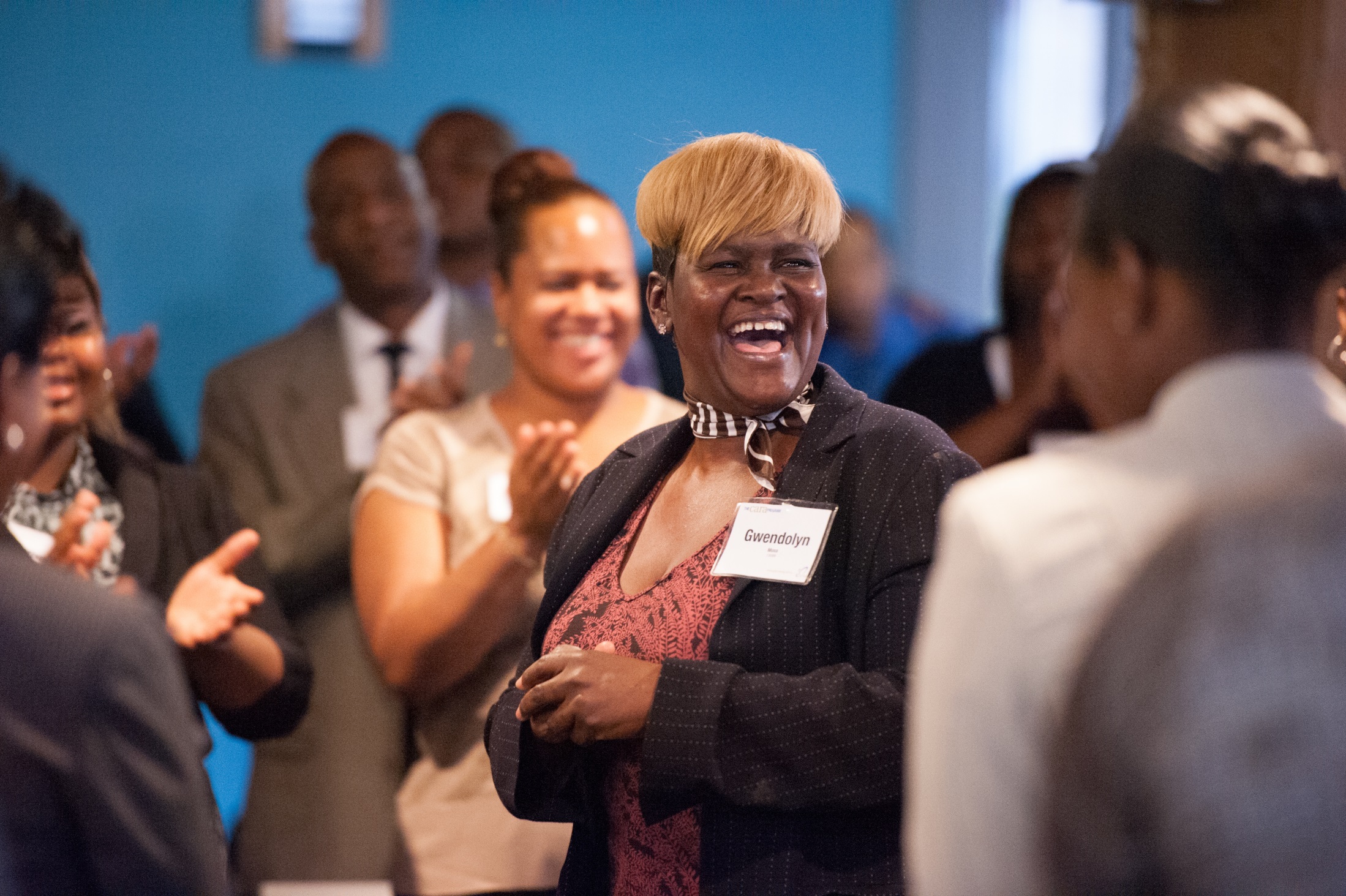 So you see, sometimes you have to go through to get to.
And once you get there, don’t relax.
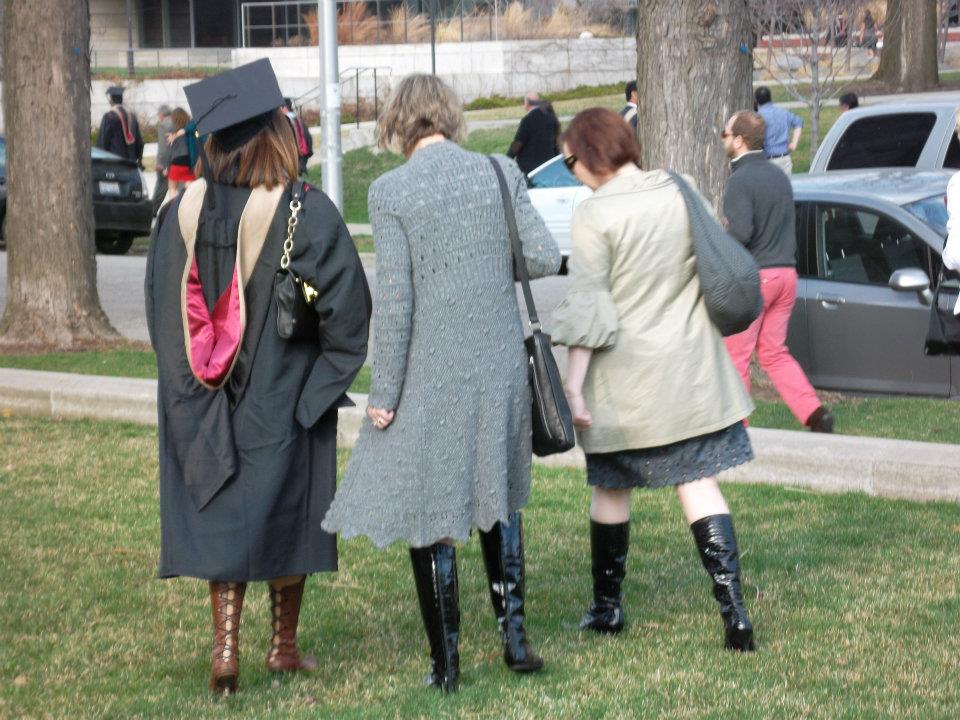 Know where you came from.Listen to your body.Try things on.Do everything full-assed.Turn your baggage upside down.Don’t relax.And do you.
Key Lessons
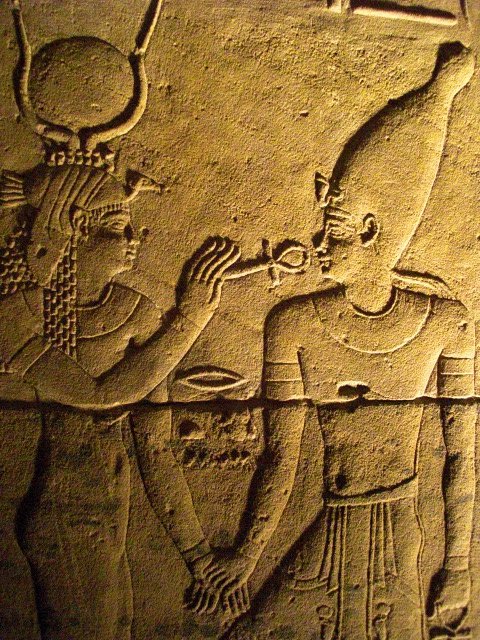 Live a story worth etching in stone.
Tell me what you discover along the way.
@maria_kim
mkim@thecaraprogram.org